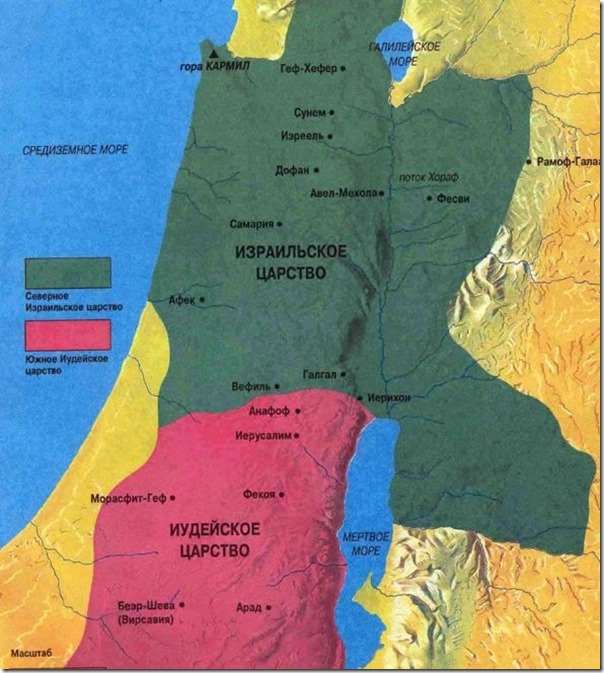 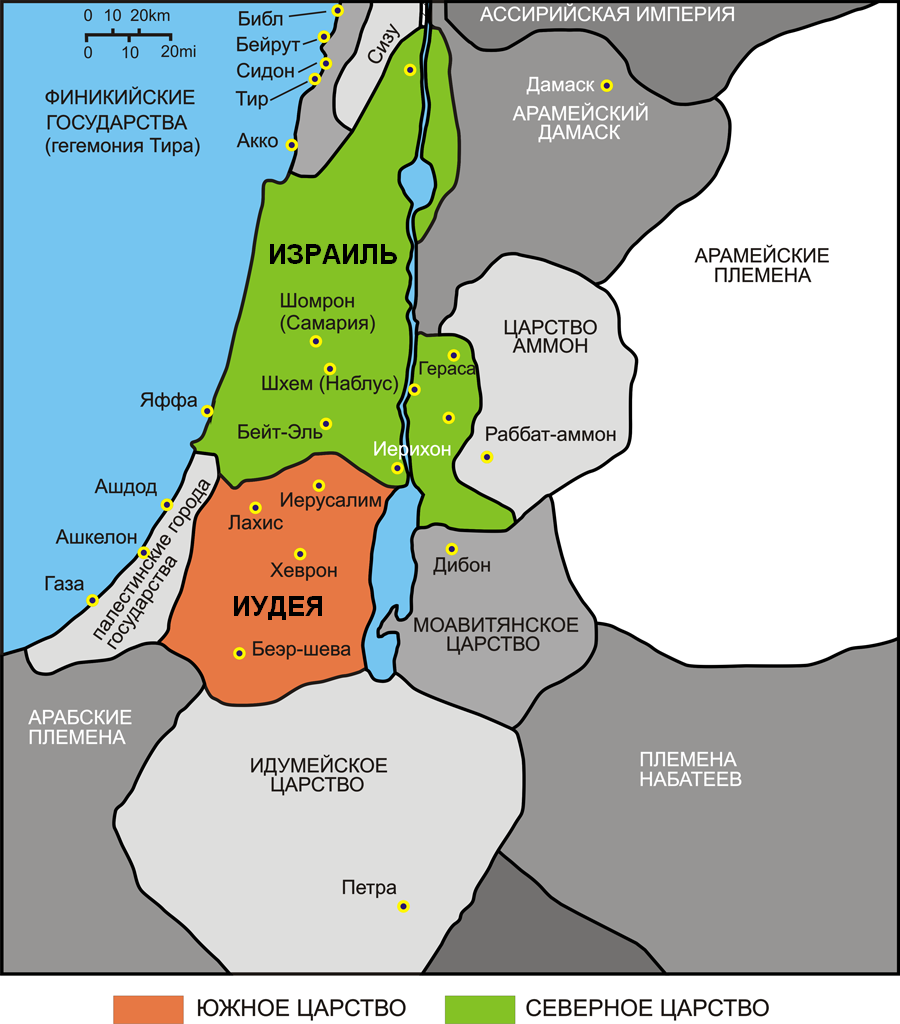 Возвращение иудеев из вавилонского плена
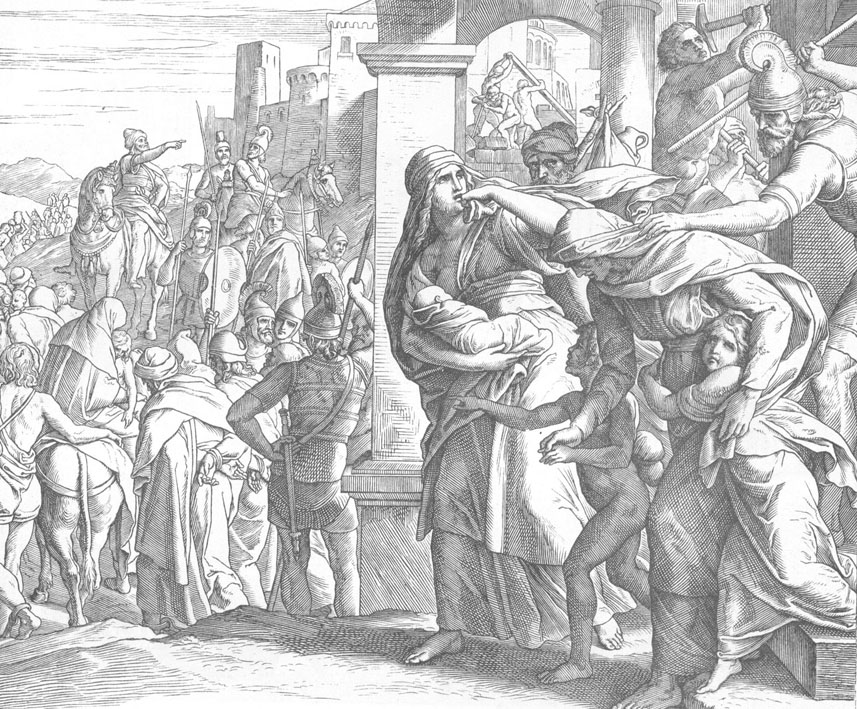 Вавилонский плен иудеев длился 70 лет
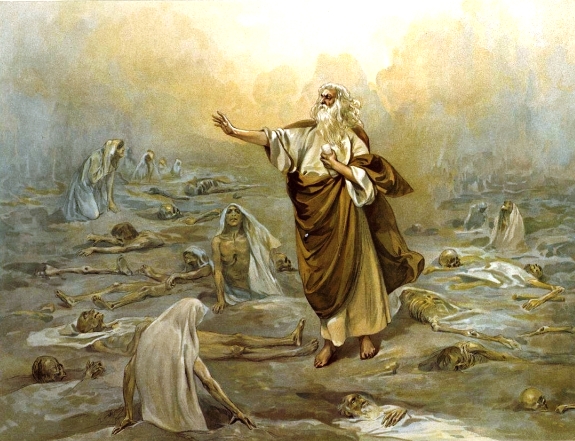 В плену вавилонском пророку Иезекиилю открывается пророчество о воскресении мертвых и восстановлении израильского народа:
Господь сказал: «Изреки пророчество и скажи им, так говорит Господь Бог: и узнаете, что Я – Господь, когда открою гробы ваши и выведу вас, народ Мой, из гробов ваших, и вложу в вас дух Мой, и оживете, и помещу вас на земле вашей».
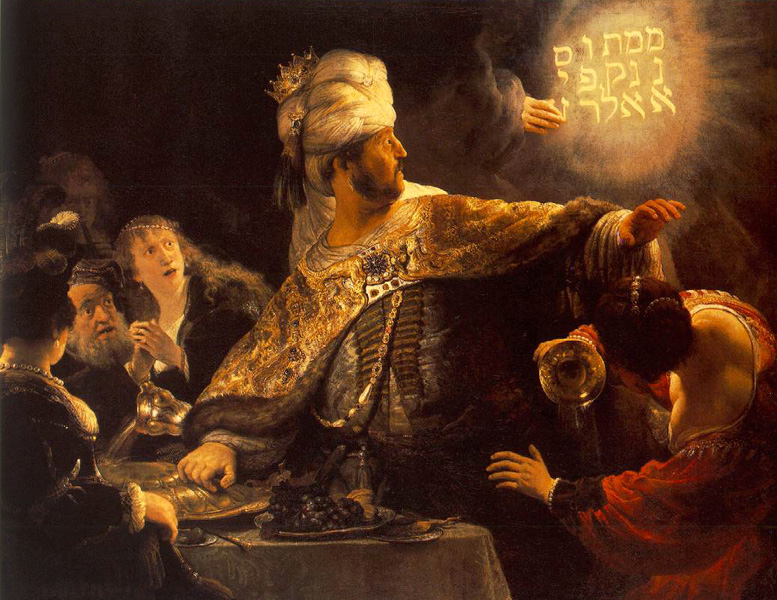 Пророк Даниил предсказывает падение Вавилонского царства:
растолковав сон царя Навуходонсора про истукана из четырех металлов;
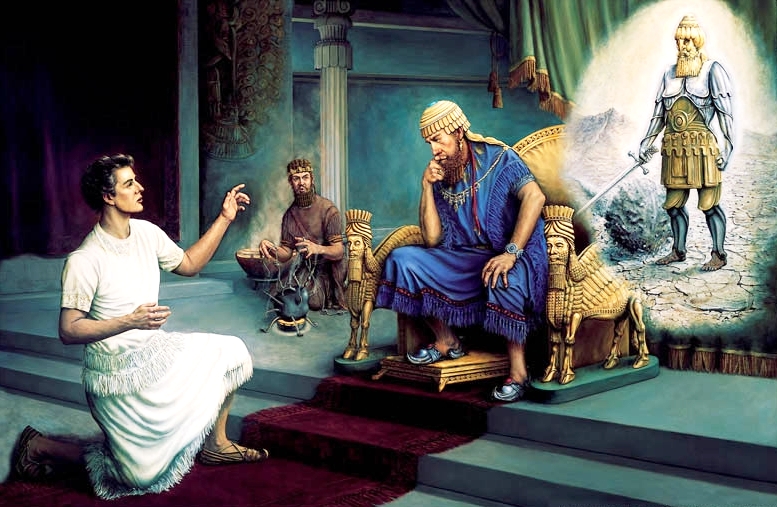 прочитав и объяснив надпись, написанную Божьей рукой во время пира царя Валтасара
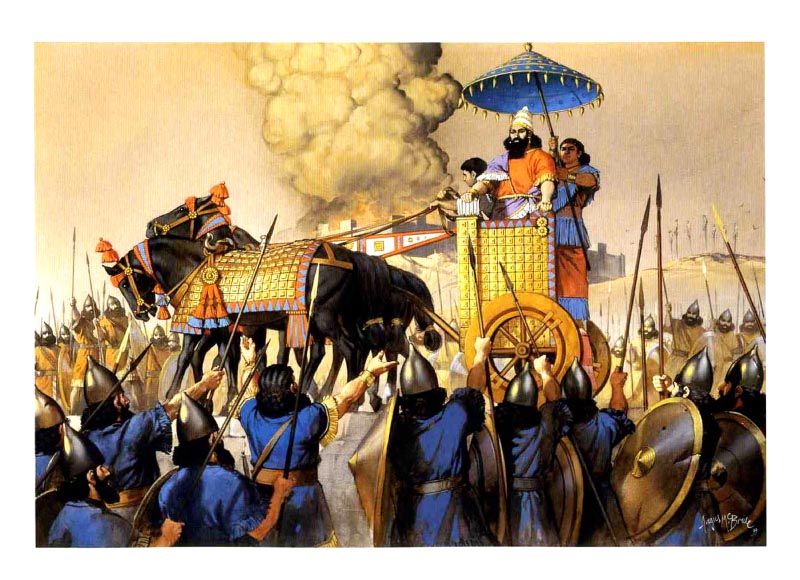 В ночь Валтасарова пира войска мидян и персов захватили Вавилон и убили царя Валтасара
Так  пал  Вавилон
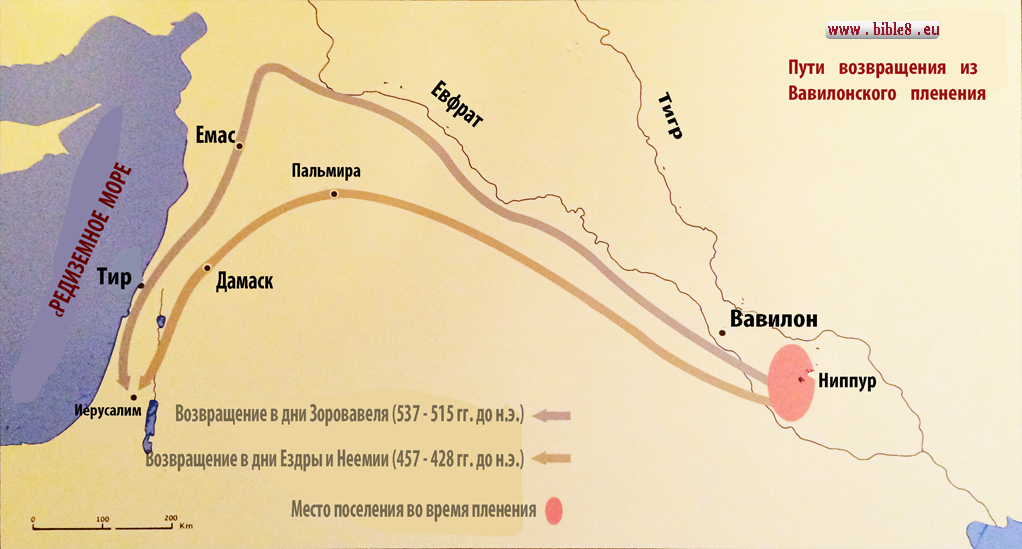 Мидийско-персидское владычество длилось около 200 лет
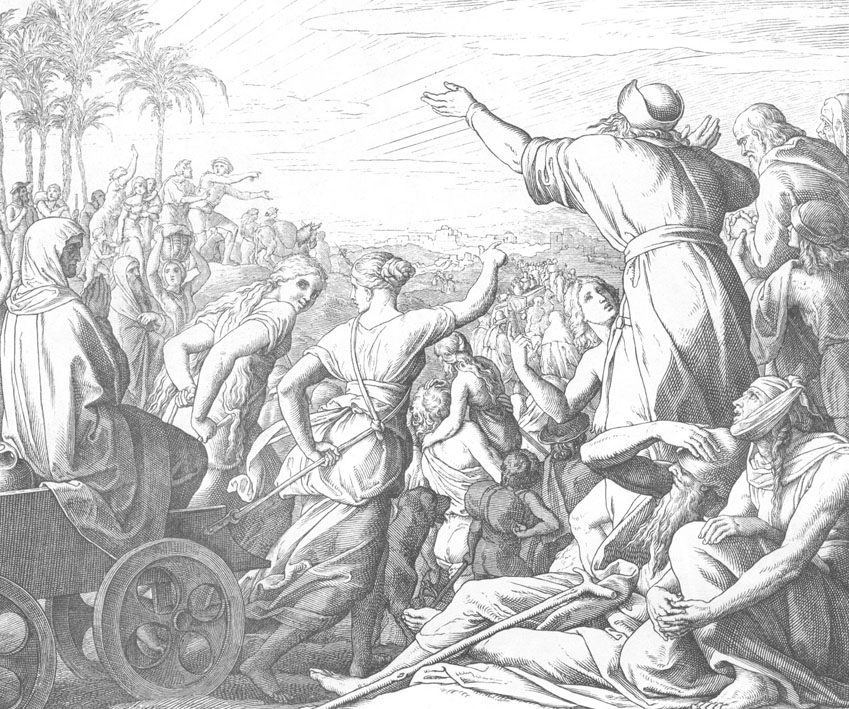 В первый же год своего владычества персидский царь Кир разрешает иудеям вернуться в свое отечество и возвращает им священные сосуды Иерусалимского храма
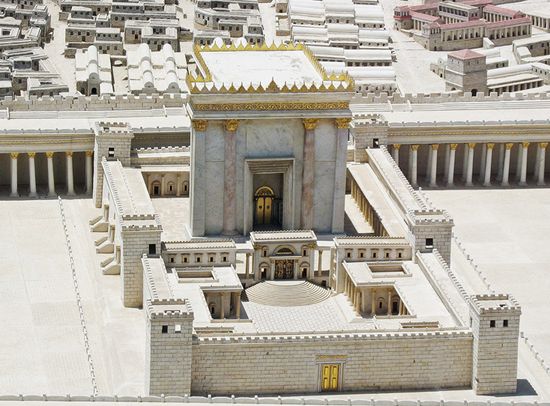 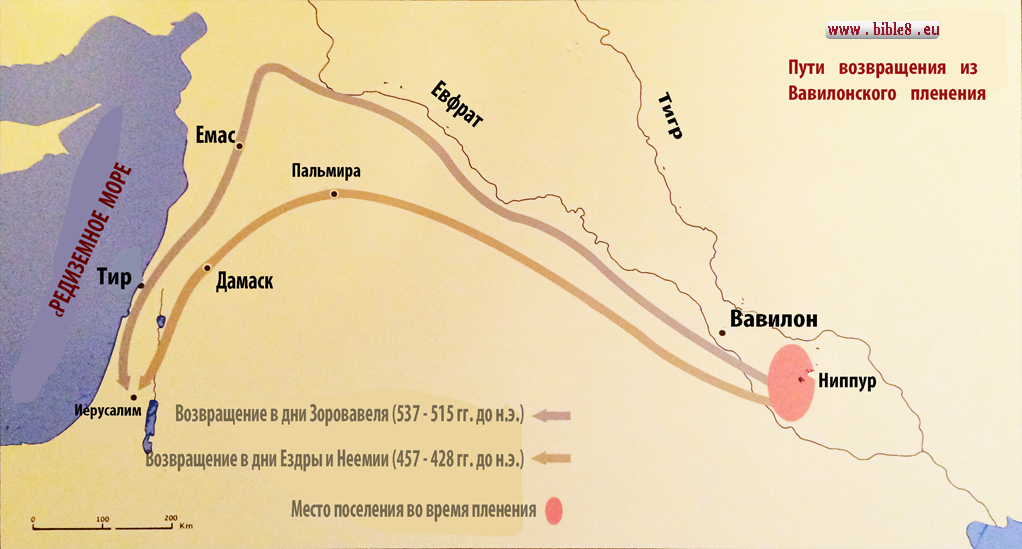 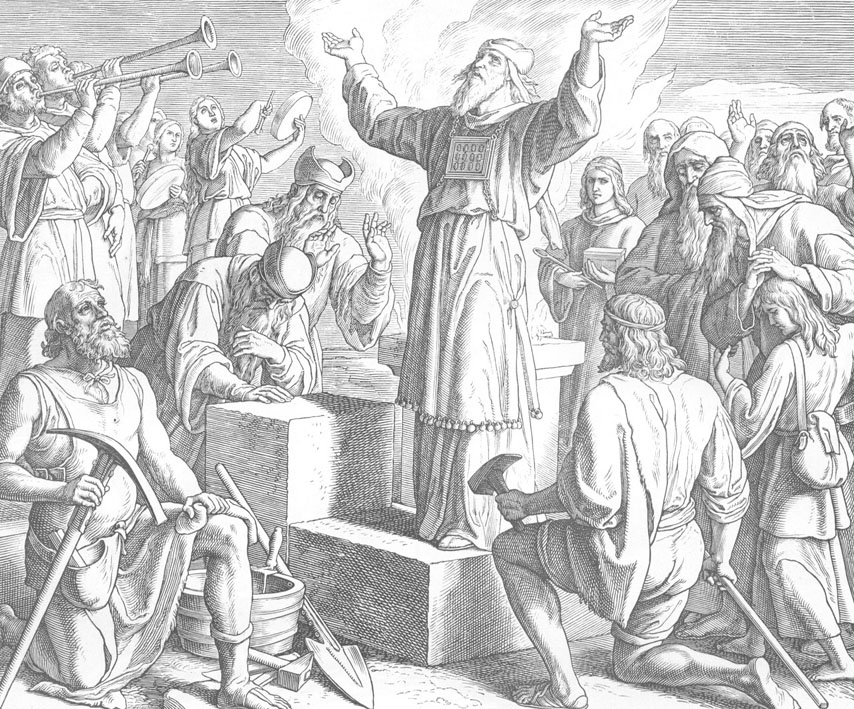 Новый Иерусалимский храм строится 19 лет, но по своему богатству и великолепию уступает прежнему храму
42 тыс. иудеев возвращаются в свою землю. Часть остается в Вавилоне, но помогают золотом и богатыми пожертвованиями
Иудеи, вернувшись в Иерусалим, возобновляют жертвенник, начинают строительство нового Иерусалимского храма
Пророк Даниил предсказывает пришествие Спасителя через 70 седмин (т.е. через 490 лет), Его смерть, разрушение храма и Иерусалима, прекращение ветхозаветных жертв
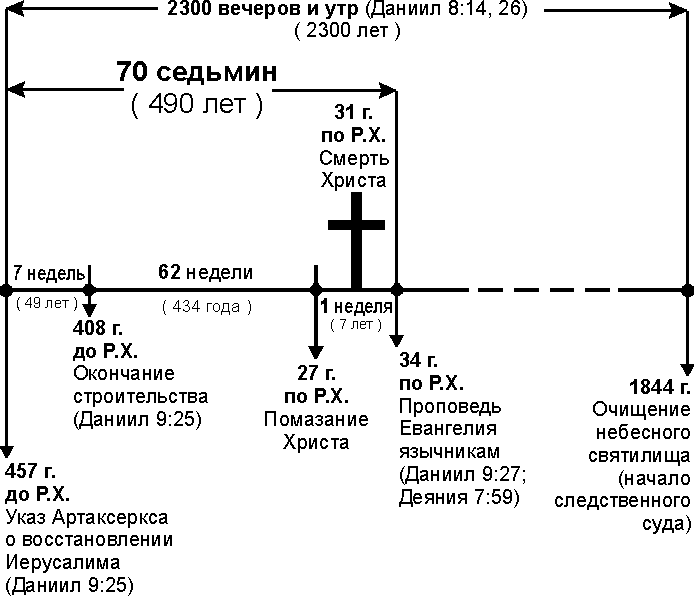 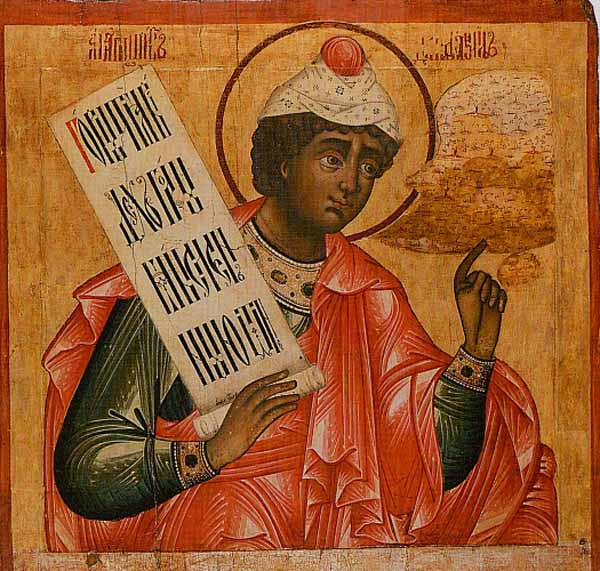 Пророк Аггей предсказывает великую славу нового храма, потому что в него придет Спаситель мира (Аг. 2, 6-9)
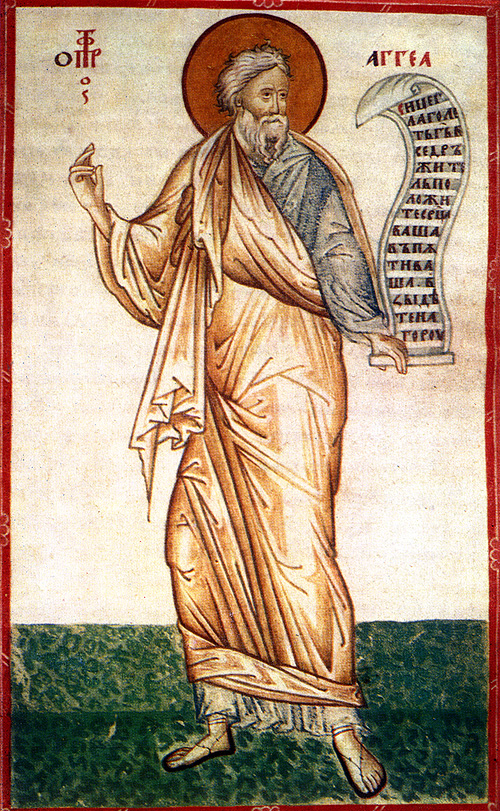 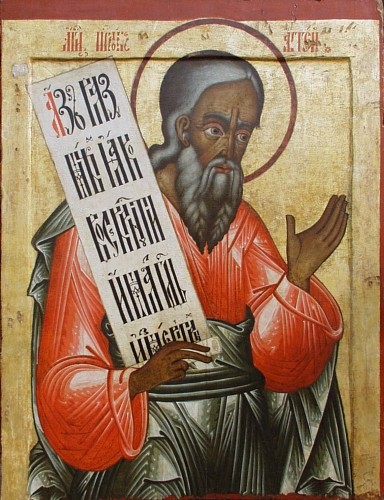 Пророк Захария предсказывает торжественный вход Спасителя в Иерусалим на осляти (Зах. 9, 9)
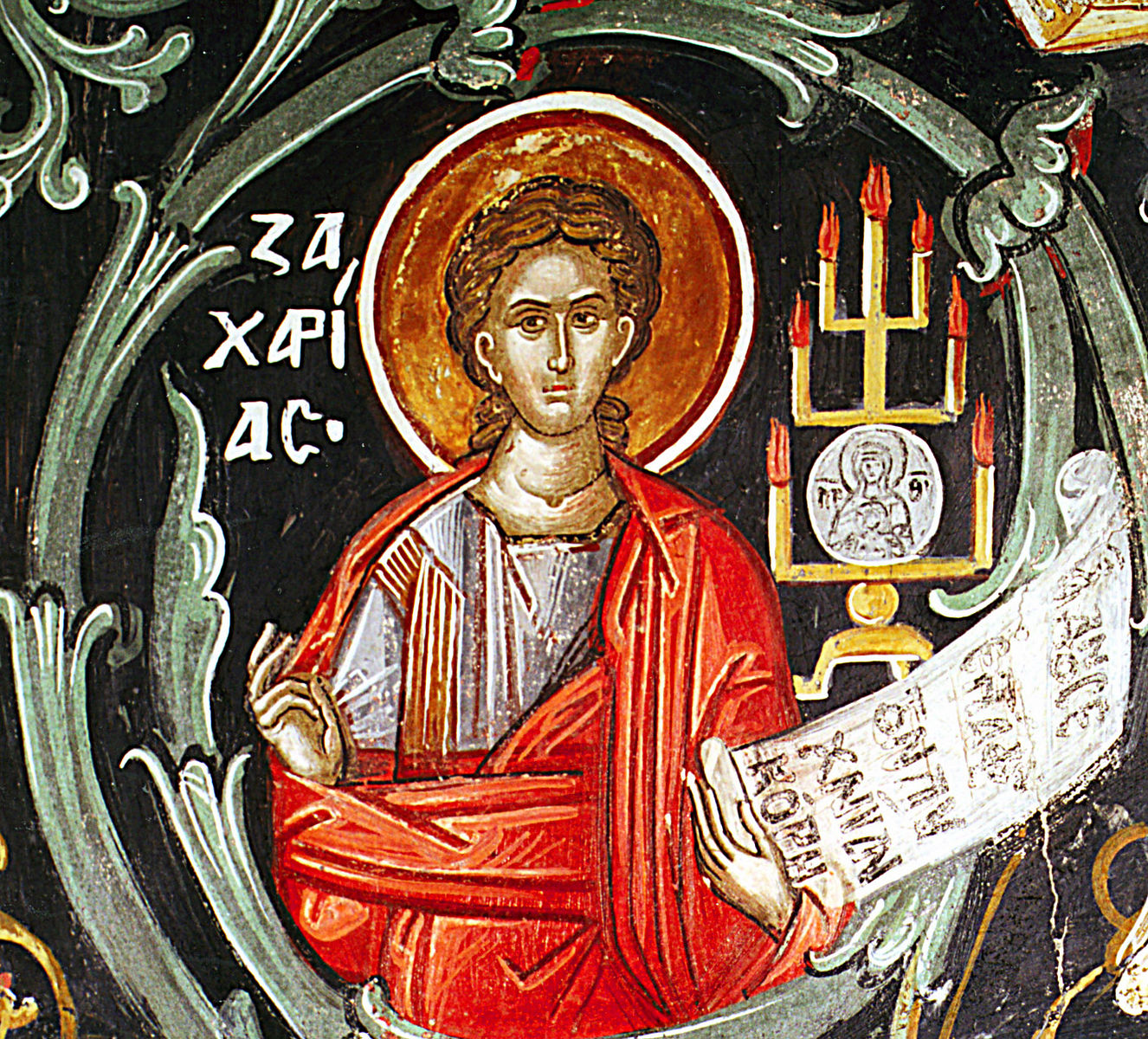 Пророк Малахия (последний пророк в Иудее) предсказывает приближение пришествия Спасителя и Его Предтечи (Мал. 3, 1; 4, 5)
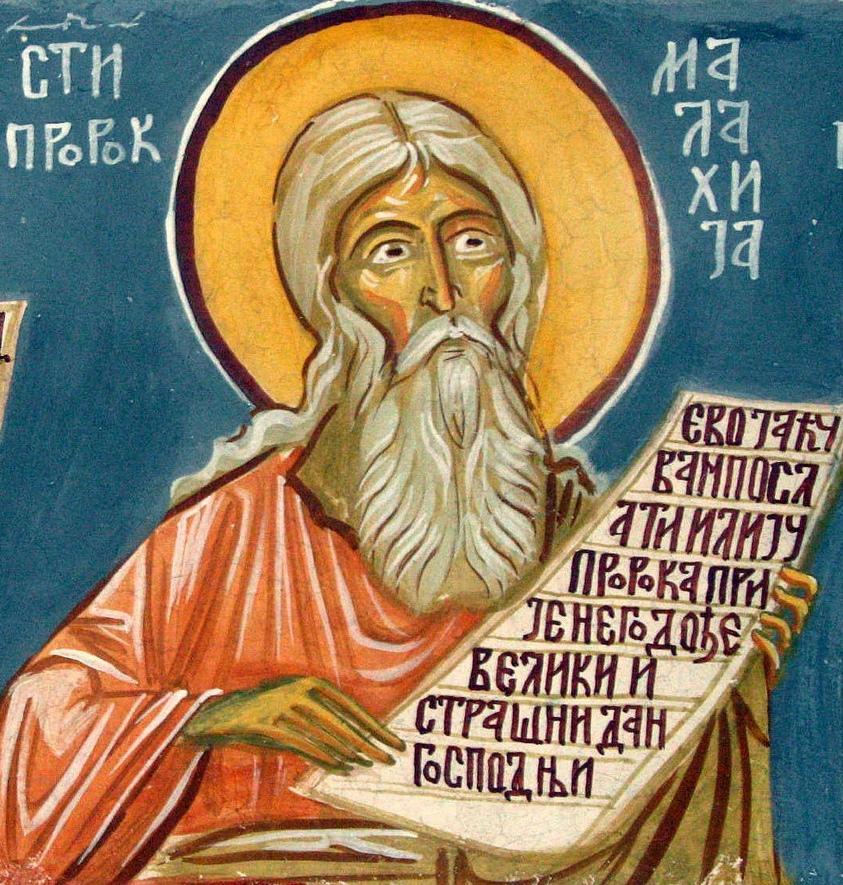 После пророка Малахии четыреста с лишним лет (до явления Иоанна Предтечи) не раздавалось пророческих слов среди еврейского народа
Проверочные вопросы:
Сколько лет длился Вавилонский плен иудеев?
После какого события пал Вавилон?
Когда евреи получили возможность вернуться в свое отечество?
О каких сроках пришествия в мир Спасителя пророчески говорил пророк Даниил?
Что еще предсказывали последние пророки о Спасителе?
Какой пророк был последним в Иудее?